Intro DB
Week 1
What is a database?(a supplement, not a substitute for Chapter 1…)some slides copied/modified from text
Collection of Data?
Data vs. information
Example:  first and last names
Data have to be related and organized to model those relationships
 “An organized collection of related data”.  Even if the text says otherwise.
Why a database?
Centralized to separate to shared:  from file processing to databases
Example:  Redundancy vs. Integrity vs. Security  (It’s a tradeoff, duh)
Need extra layer of management (DBMS)
Analogous to an OS, but for data
Resource manager and interface provider
How to Design a DB?
Identify the entities that are relevant
Identify attributes of those entities
Identify the relationships between and among those entities
Organize those entities and relationships such that they can provide useful information while maintaining data integrity, and eliminating data redundancy and data anomalies.
A good modeling tool is an ER Diagram (ERD)
Features of a DB
Meta-data
Database definition or descriptive information 
Stored by the DBMS in the form of a database catalog or dictionary
Manipulating a database
Query and update the database miniworld 
Generate reports
Types of DBs (based on types of data)
Traditional database applications
Store textual or numeric information
Multimedia databases
Store images, audio clips, and video streams digitally
Geographic information systems (GIS) 
Store and analyze maps, weather data, and satellite images
Types of Data Retrieval and Control (related to DBs)
OLTP (online transaction processing) “conventional” DBs.
Data warehouses and online analytical processing (OLAP) systems 
Extract and analyze useful business information from very large databases 
Support decision making
Data Mining
Real-time and active database technology 
Control industrial and manufacturing processes
DBMS
Database management system (DBMS) 
Collection of programs 
Enables users to create and maintain a database (provides user interface and tools)
Manages the resources (provides access, security, concurrency controls)
Concurrency:  Ensure that several users trying to update the same data do so in a controlled manner 
Result of the updates is correct
Advantages of Using the DBMS Approach
Controlling redundancy
Data normalization 
Denormalization
Sometimes necessary to use controlled redundancy to improve the performance of queries
Restricting unauthorized access
Security and authorization subsystem
Privileged software
Advantages of Using the DBMS Approach (cont'd.)
Providing backup and recovery
Backup and recovery subsystem of the DBMS is responsible for recovery
Providing multiple user interfaces
Graphical user interfaces (GUIs)
Representing complex relationships among data
May include numerous varieties of data that are interrelated in many ways
Advantages of Using the DBMS Approach (cont'd.)
Enforcing integrity constraints
Referential integrity constraint 
Every section record must be related to a course record
Key or uniqueness constraint
Every course record must have a unique value for Course_number
Business rules (“semantic integrity constraints”)
Inherent rules of the data model
Advantages of Using the DBMS Approach (cont'd.)
Permitting inferencing and actions using rules
Deductive database systems
Provide capabilities for defining deduction rules
Inferencing new information from the stored database facts
Trigger 
Rule activated by updates to the table
Stored procedures
More involved procedures to enforce rules
Advantages of Using the DBMS Approach (cont'd.)
Additional implications of using the database approach
Reduced application development time
Flexibility
Availability of up-to-date information
Economies of scale
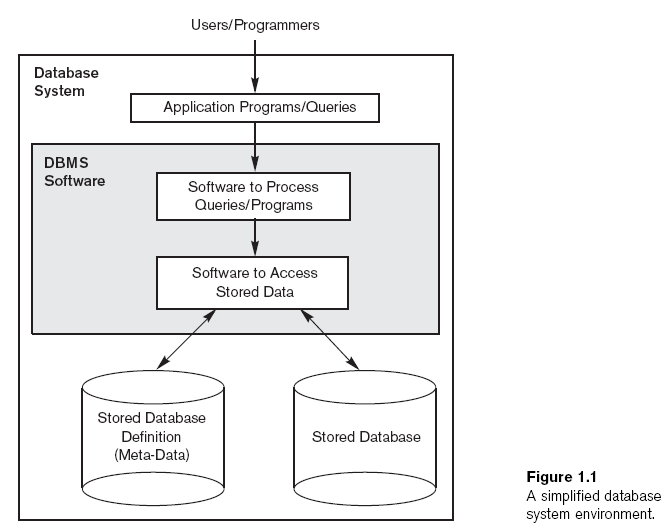 Phases for designing a database:
Requirements specification and analysis
Conceptual design
Logical design 
Physical design

(This is similar to Systems Analysis, and indeed is part of that process.)
Insulation Between Programs and Data
Program-data independence
Structure of data files is stored in DBMS catalog separately from access programs
Program-operation independence	
Operations specified in two parts:
Interface includes operation name and data types of its arguments 
Implementation can be changed without affecting the interface
Support of Multiple Views of the Data
View (more of this in Chapter 2)
Subset of the database 
Contains virtual data derived from the database files but is not explicitly stored
Multiuser DBMS 
Users have a variety of distinct applications
Must provide facilities for defining multiple views
Data Abstraction
Data abstraction
Allows program-data independence and program-operation independence
Conceptual representation of data
Does not include details of how data is stored or how operations are implemented
Data model 
Type of data abstraction used to provide conceptual representation (discussed more fully in Chapter 2)  Think:  lego blocks vs. magna tiles.